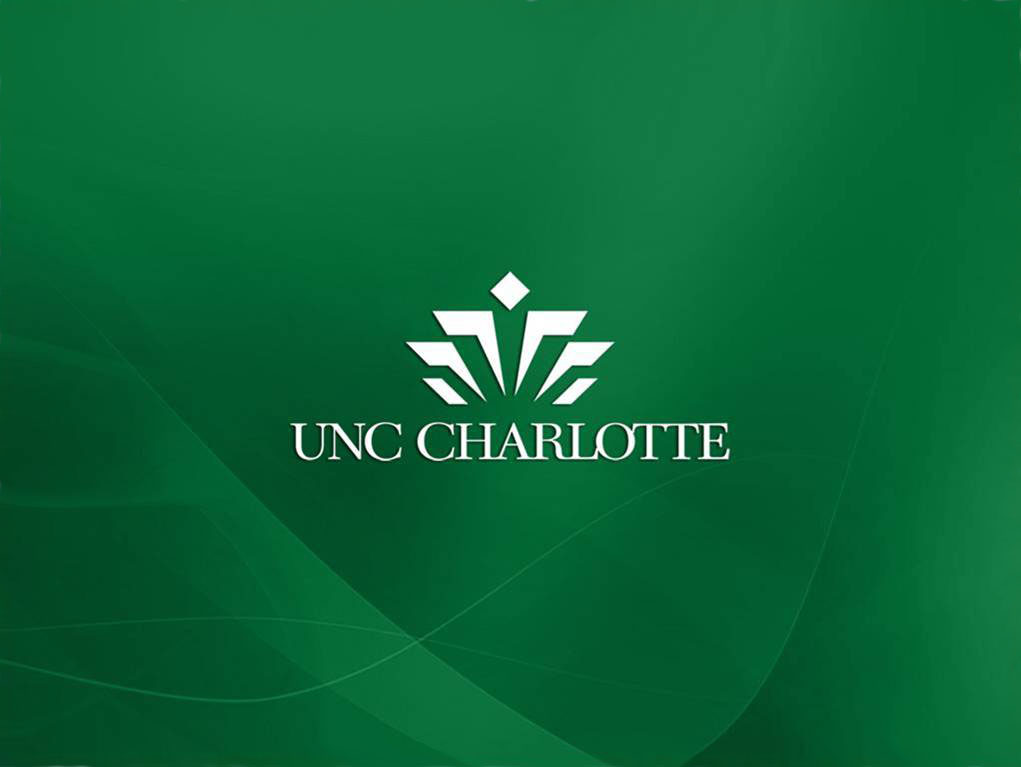 Presentation Title, Arial 44 bold
Friday, January 16, 2009 (presentation date)
Enter presenter’s full name here – Arial 24 pt, both lines
Slide title, level 1, Arial 40 pt, bold
Subtitle or section title, Arial 30 pt, bold
Number or bullet list, Arial 28 pt
Sub points are 26 pt.
Can use pre-defined bullet formatting
Can customize bullet formatting if so desired

Subtitle or section title #2, Arial 30 pt, bold
Write content large enough for intended audience and the method of viewing.  This is 28 pt.
Slide title, level 1, Arial 40 pt, bold
Subtitle or section title, Arial 30 pt, bold
Number or bullet list, Arial 28 pt
Sub points are 26 pt.
Can align images/graphics
to the left or right of text
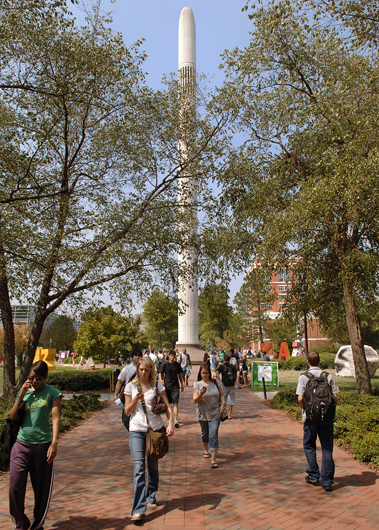 Slide title, level 1, Arial 40 pt, bold
Subtitle or section title, Arial 30 pt, bold
Number or bullet list, Arial 28 pt
Sub points are 26 pt.
Can align images/graphics
to the left or right of text
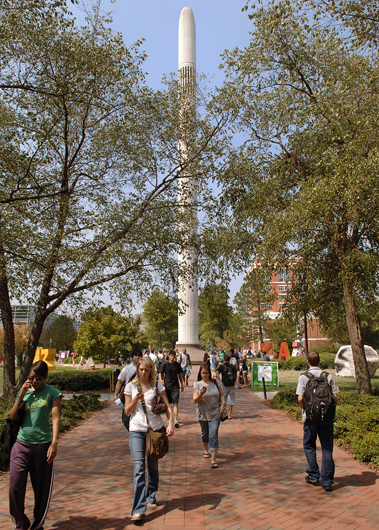